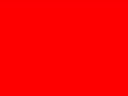 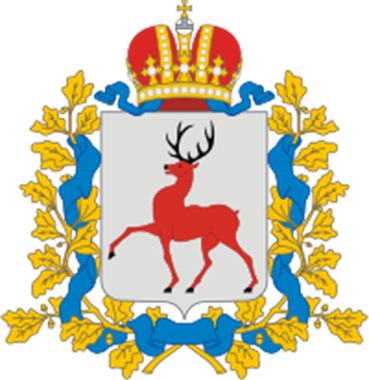 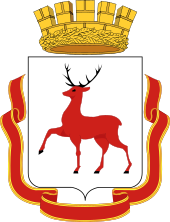 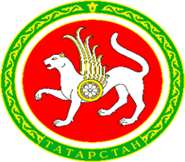 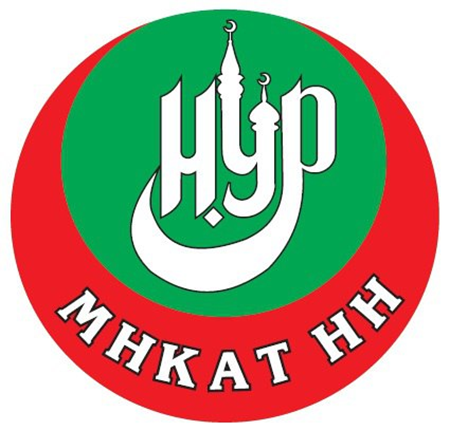 Отчёт по проекту 
«Нижгар Сабантуй-2022»
Организатор: ОО «Местная национально-культурная автономия татар г. Нижнего Новгорода «Нур»
Руководитель проекта: Тимур Наилевич Шарафутдинов, исполнительный директор МНКАТ  НН «Нур» 2022 г.
РНКАТНО
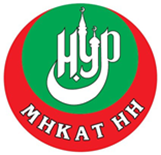 О празднике «Сабантуй»
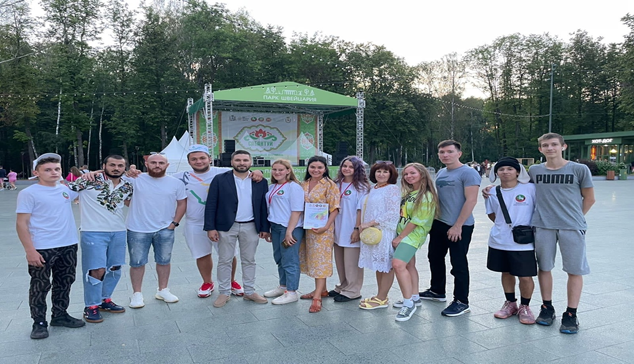 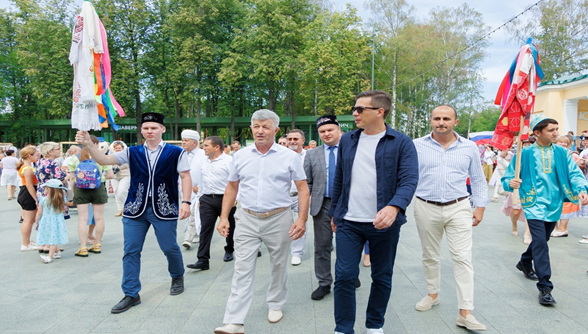 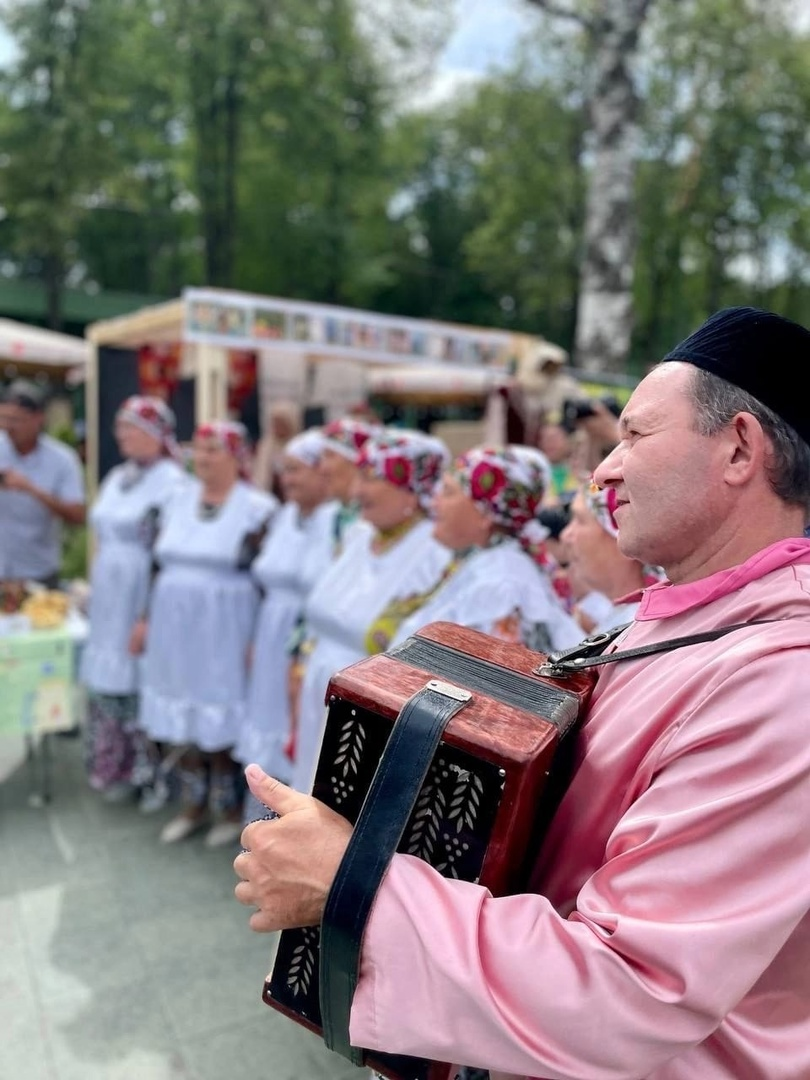 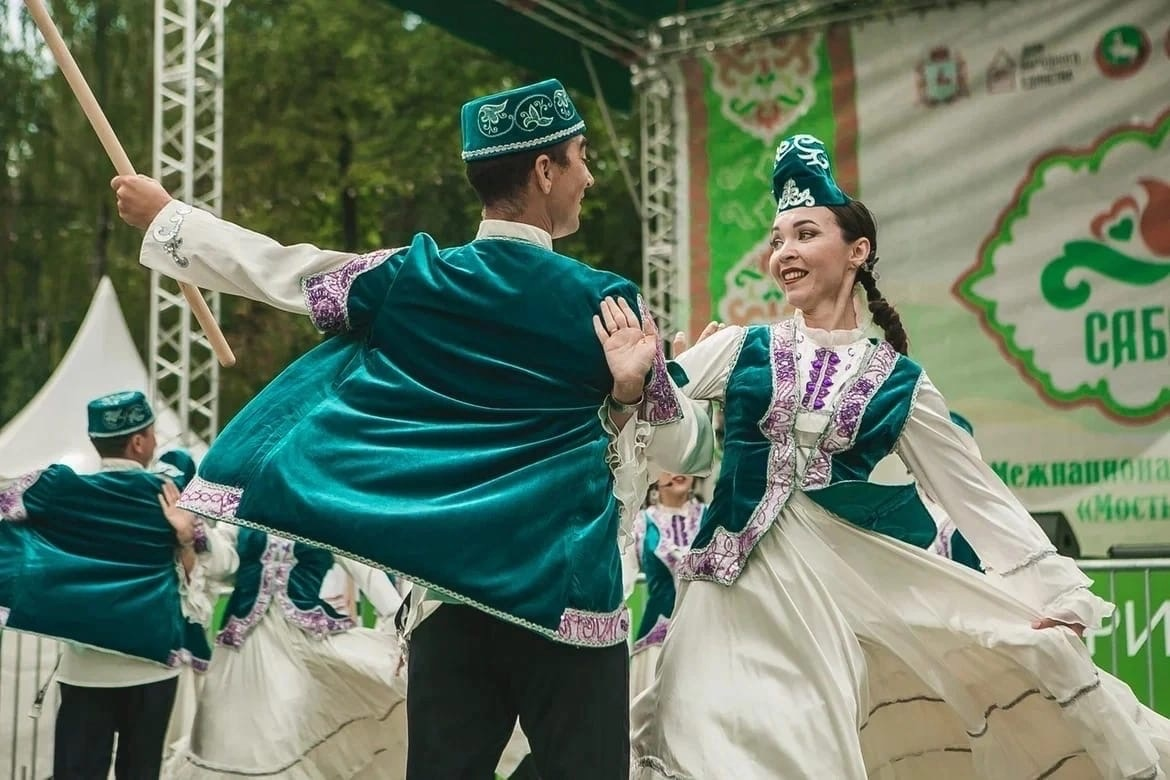 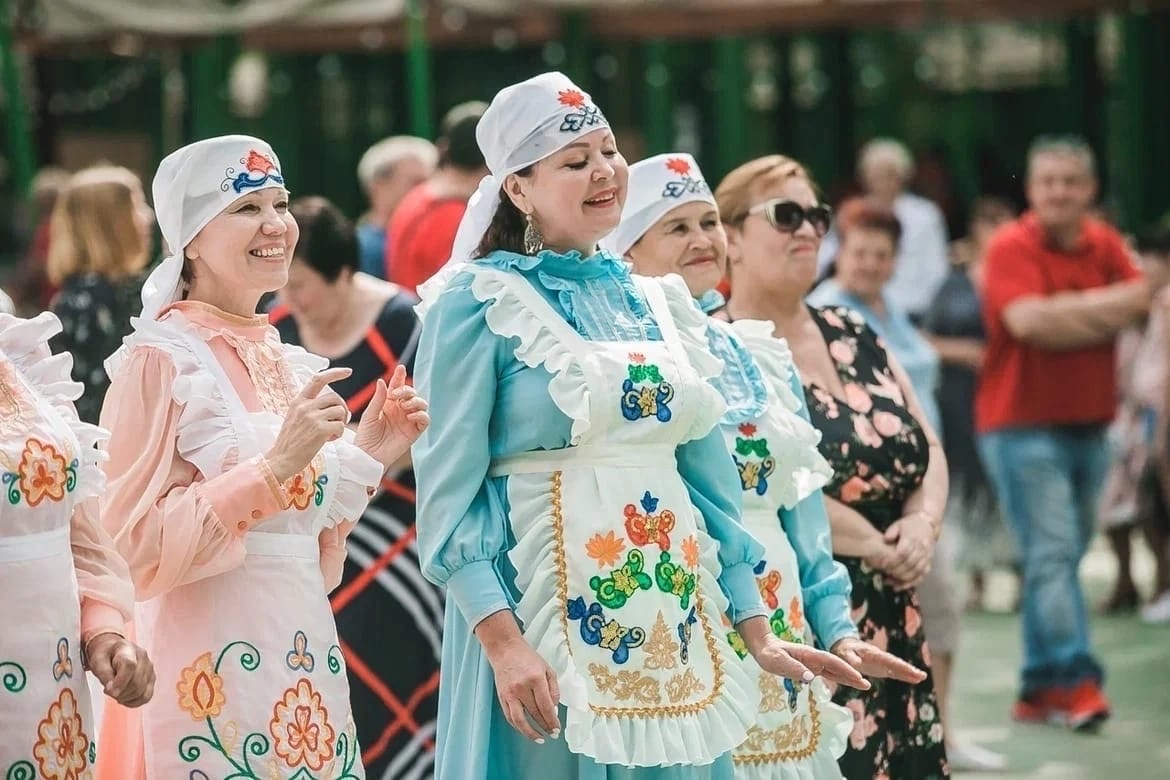 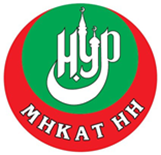 Программа «Сабантуй 2022»
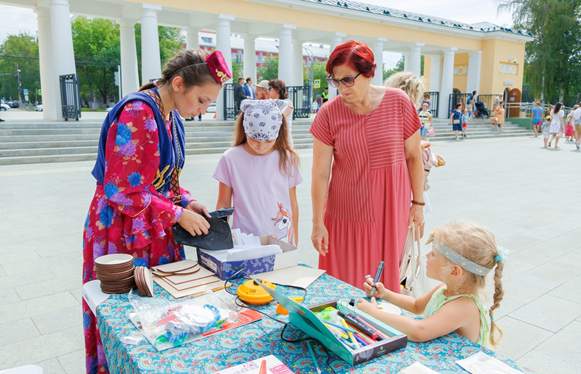 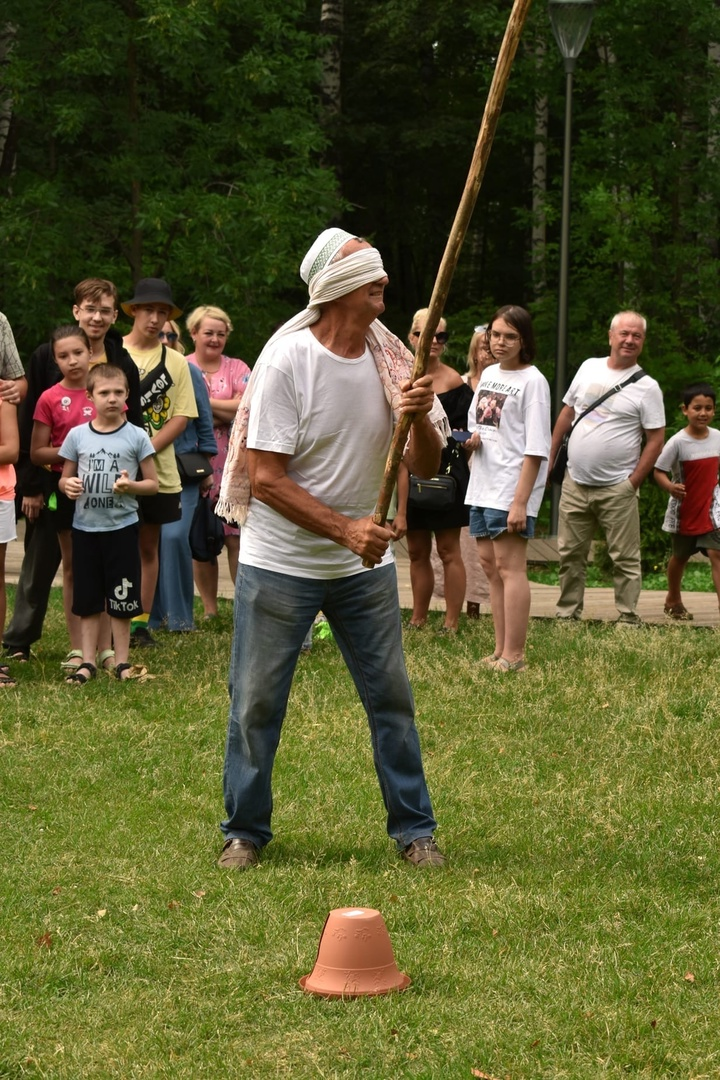 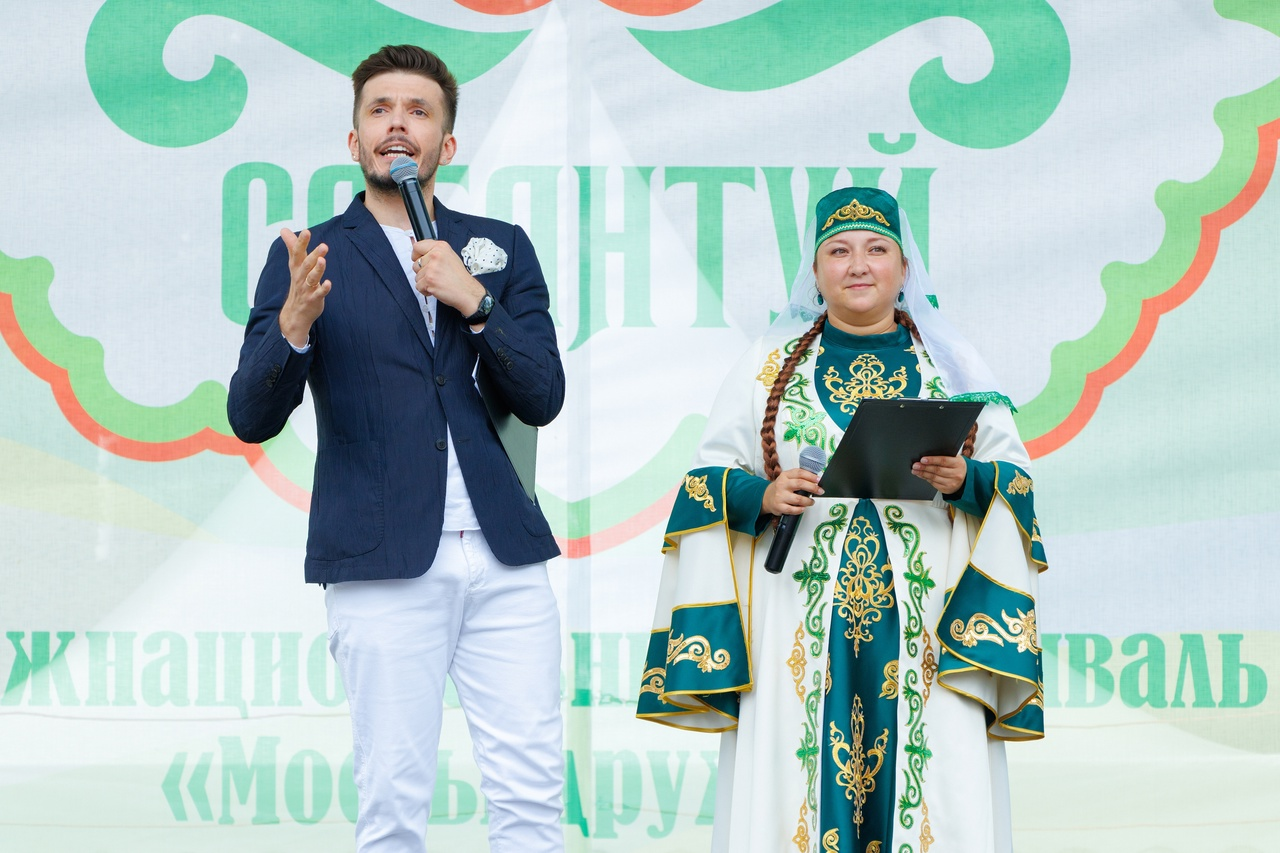 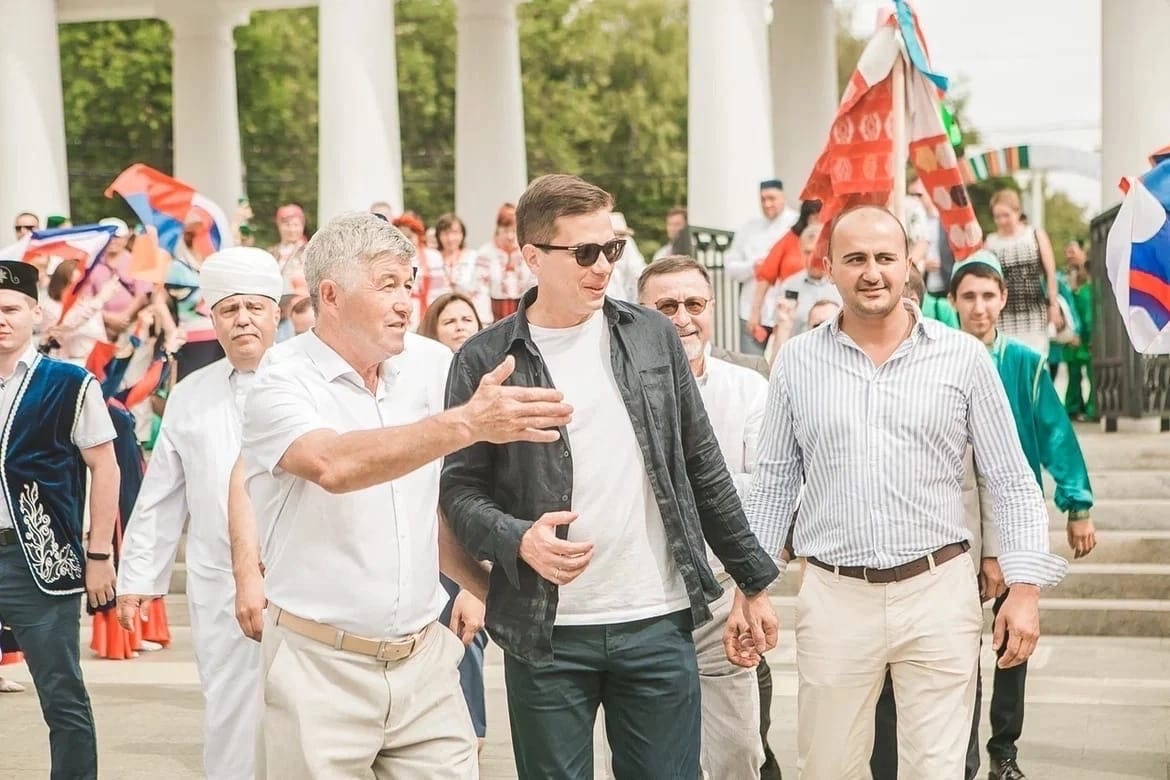 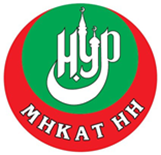 т
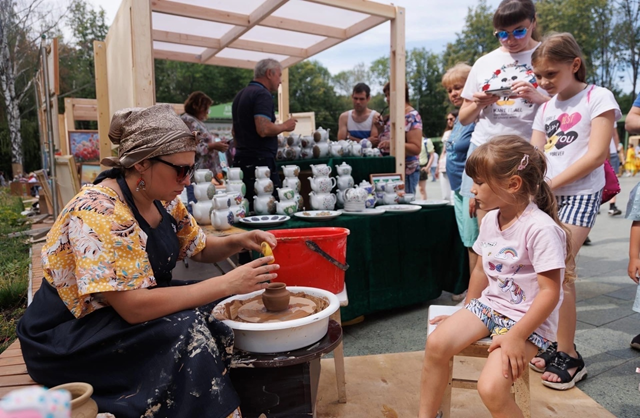 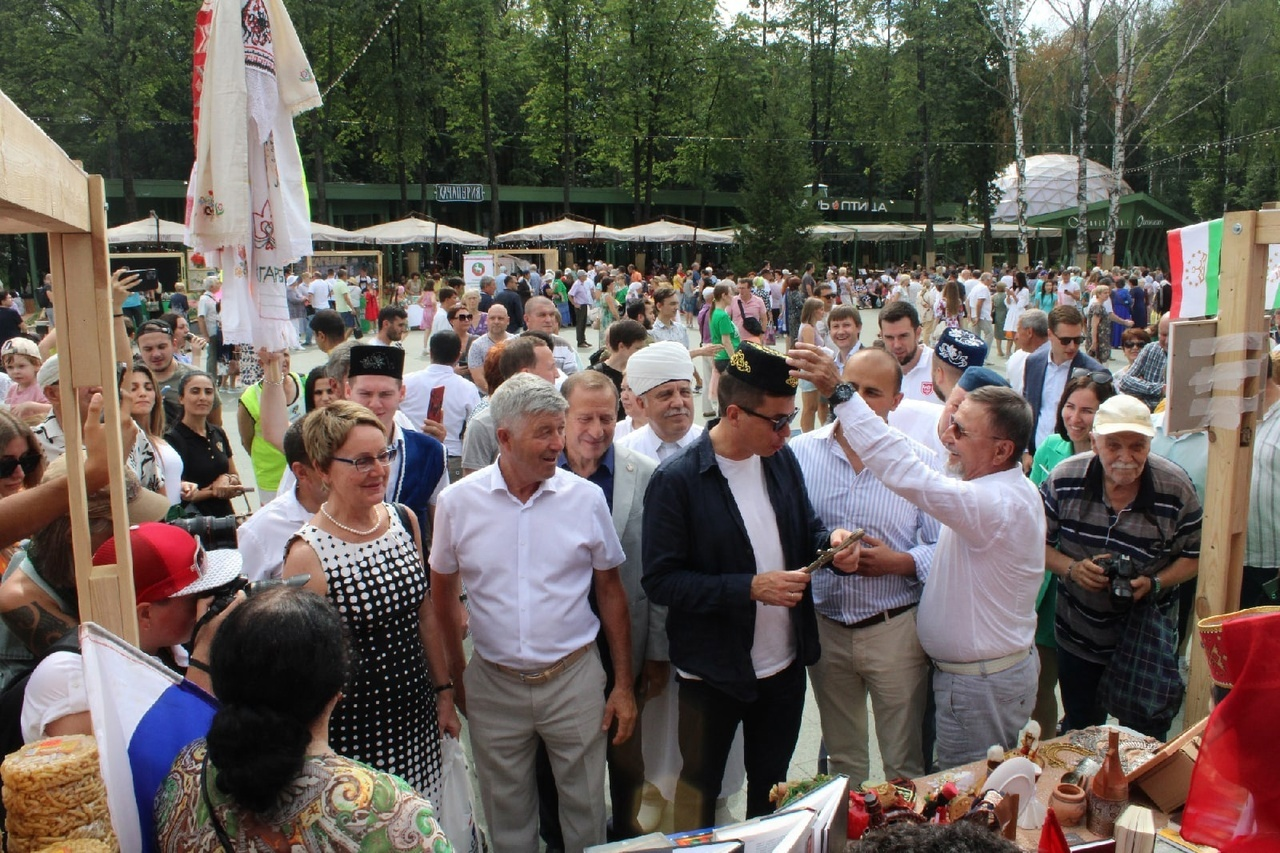 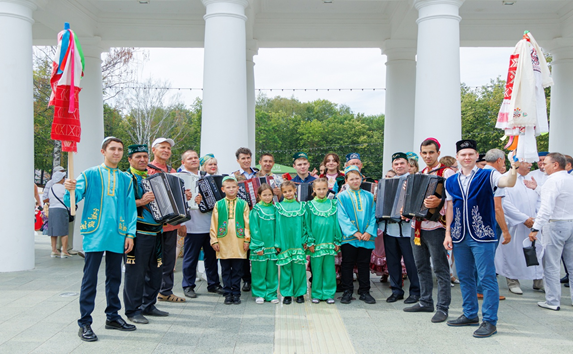 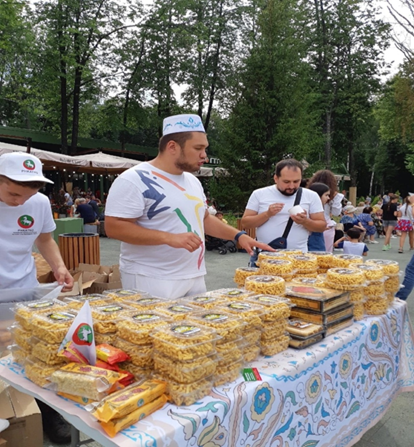 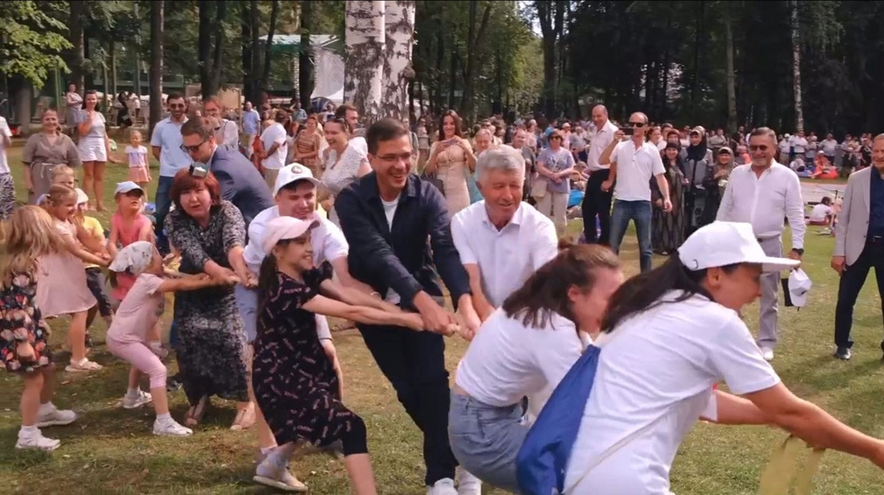 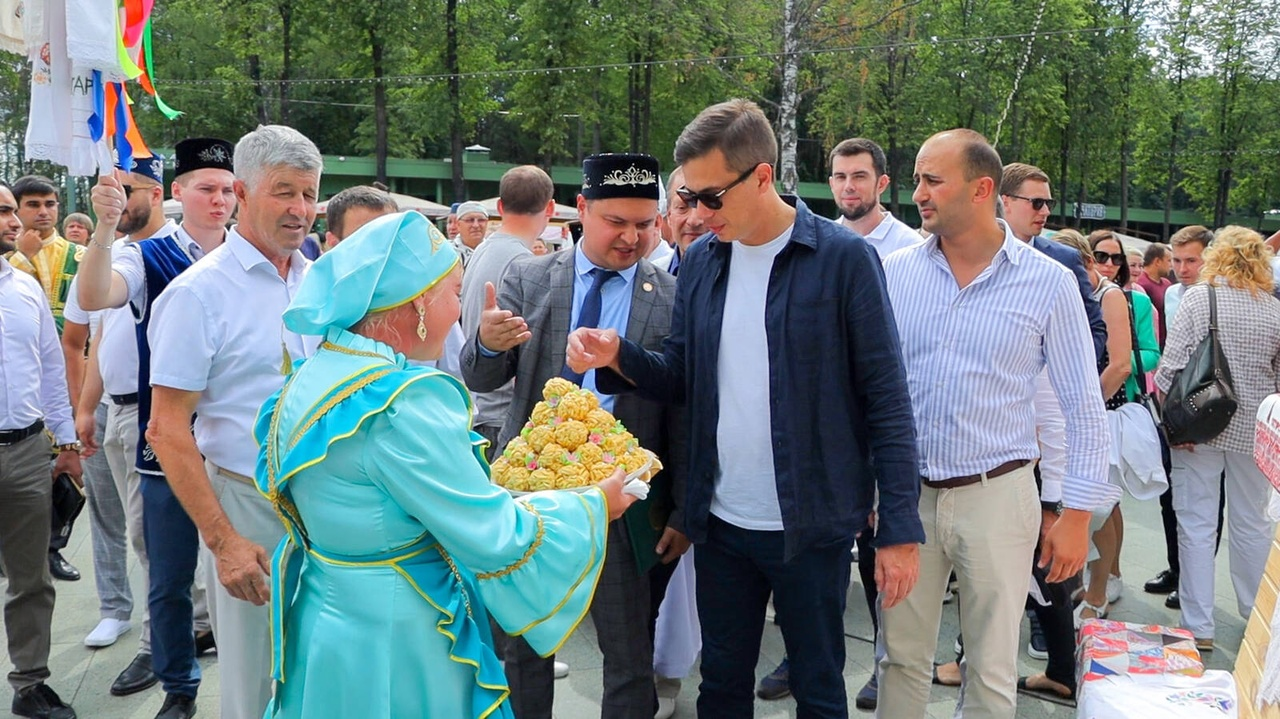 м
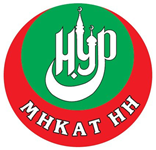 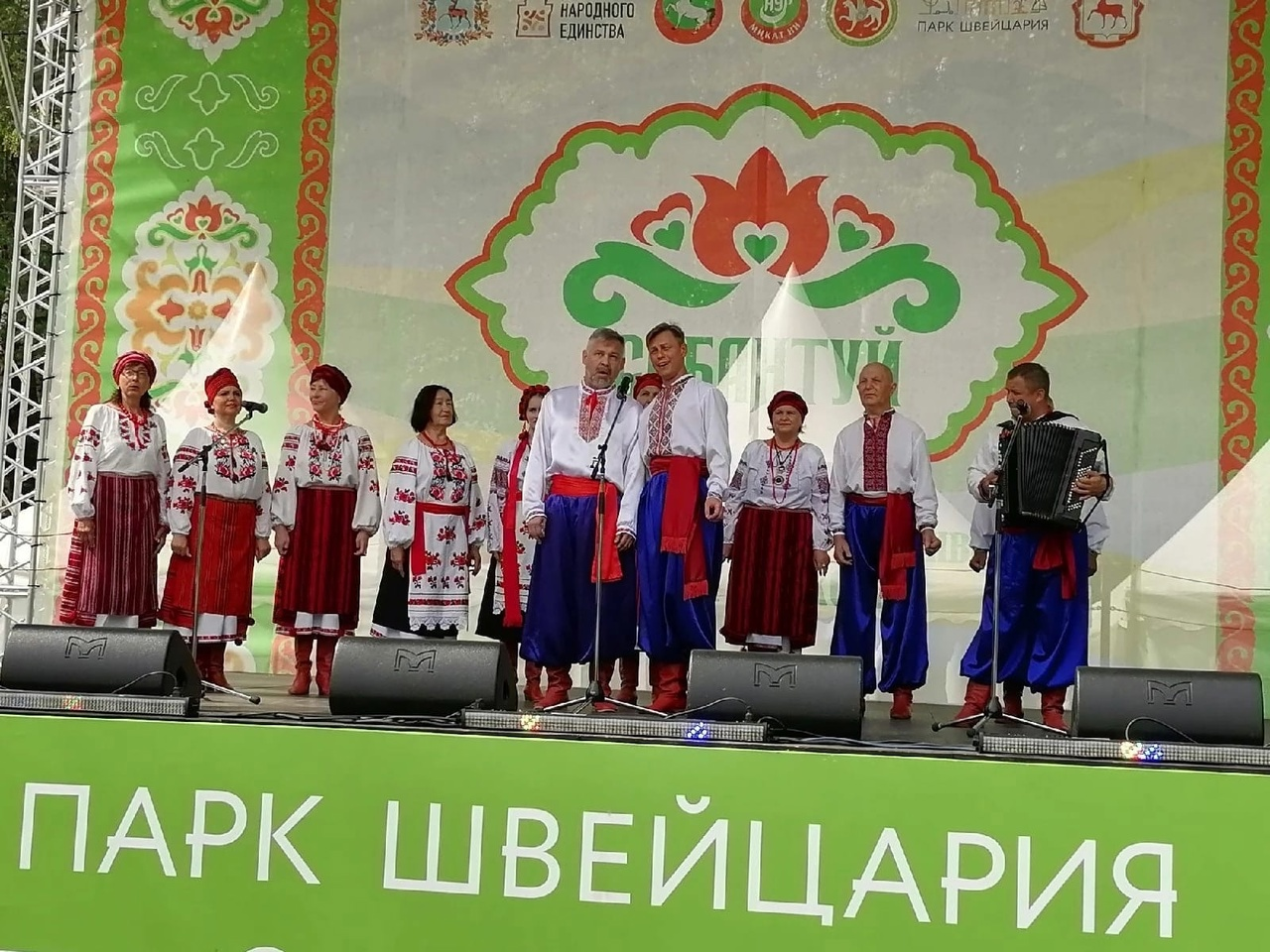 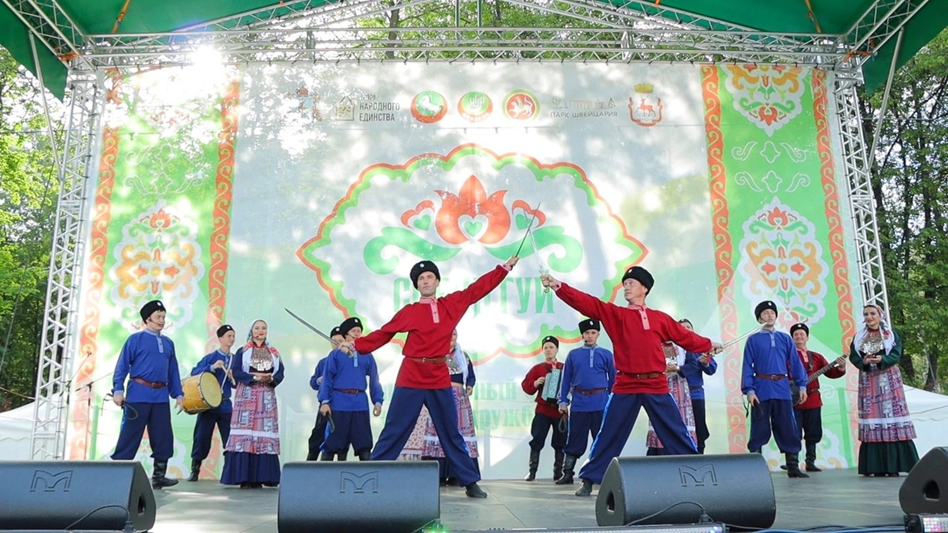 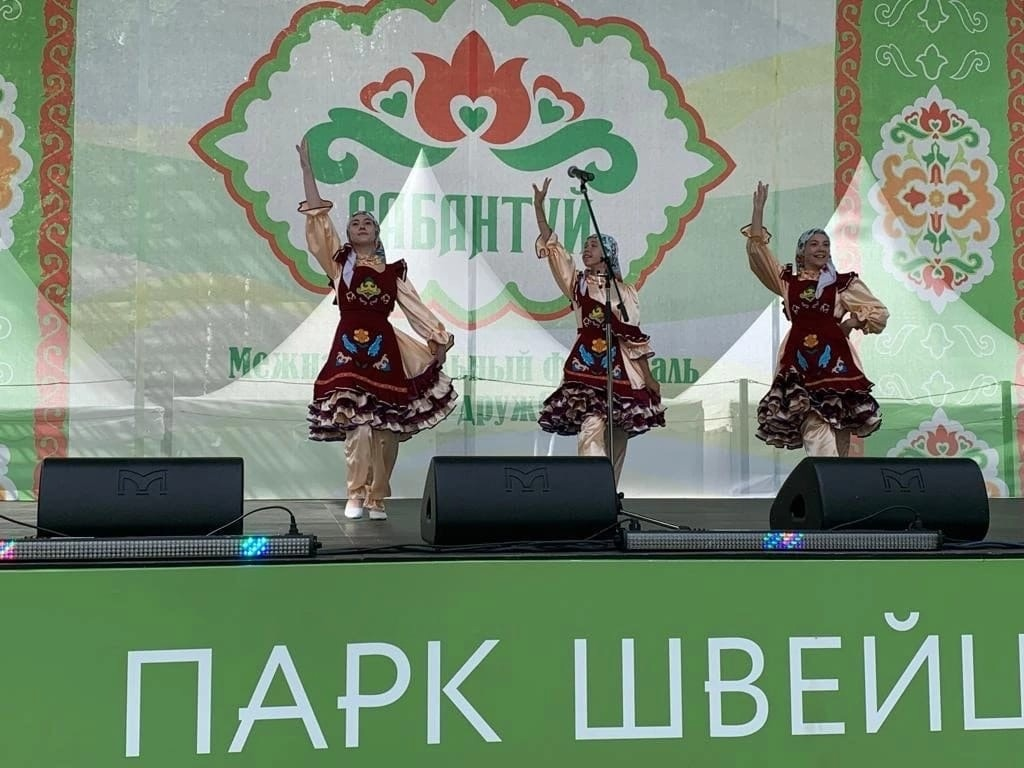 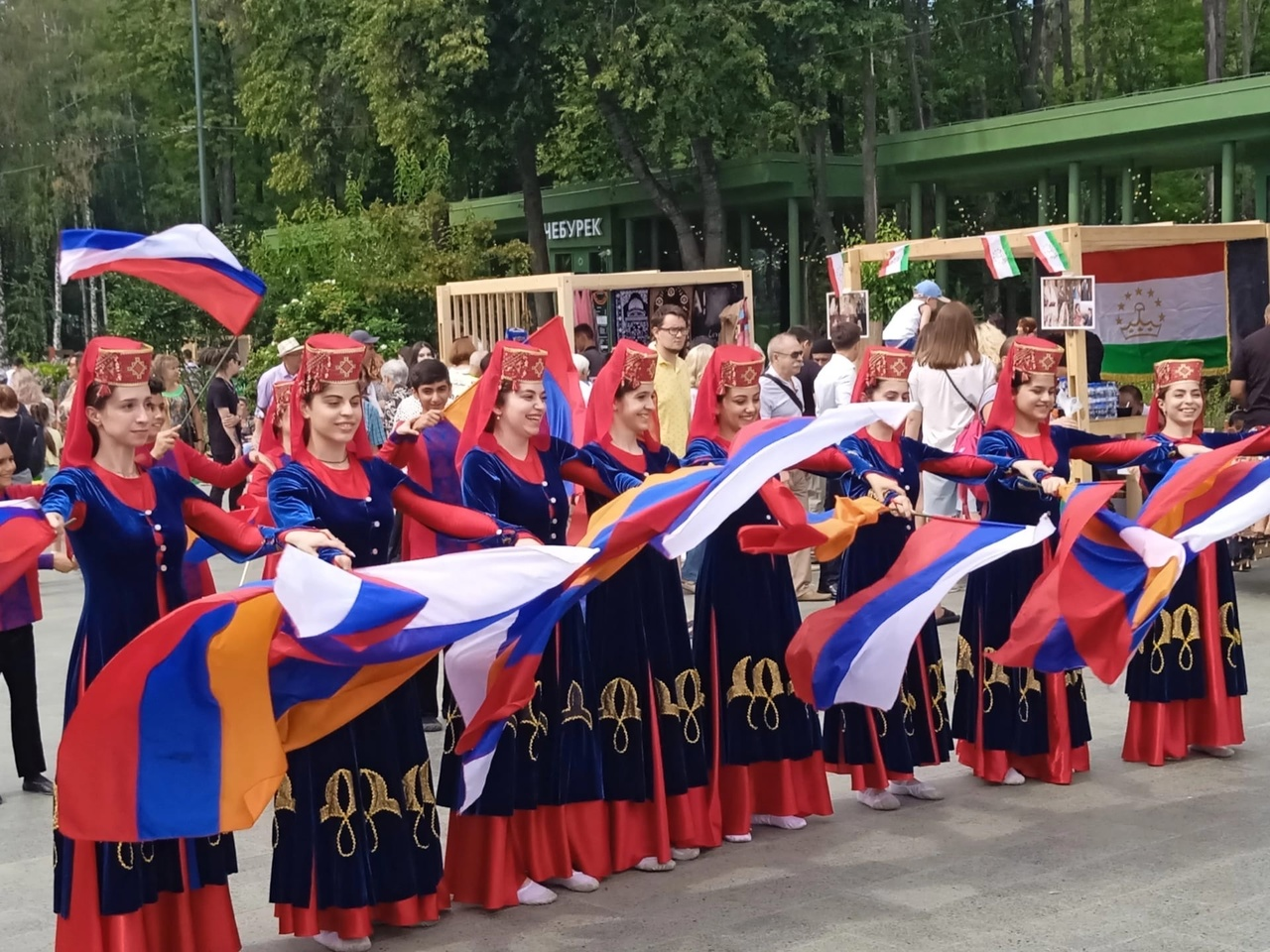 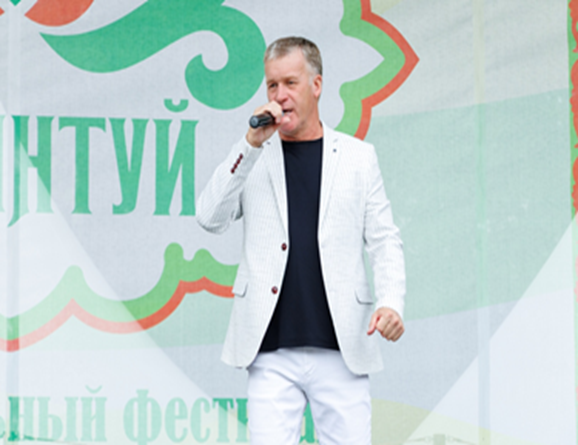 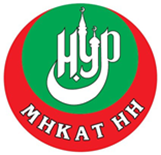 с
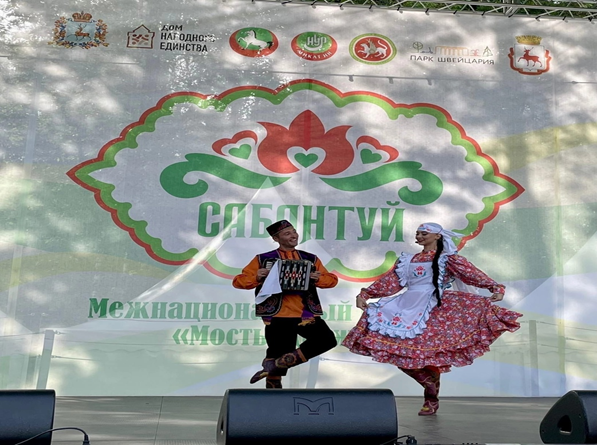 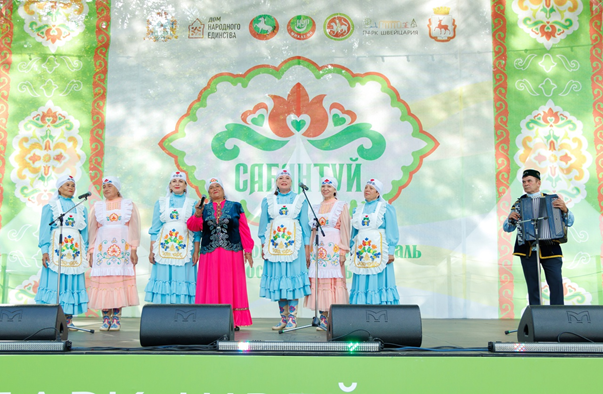 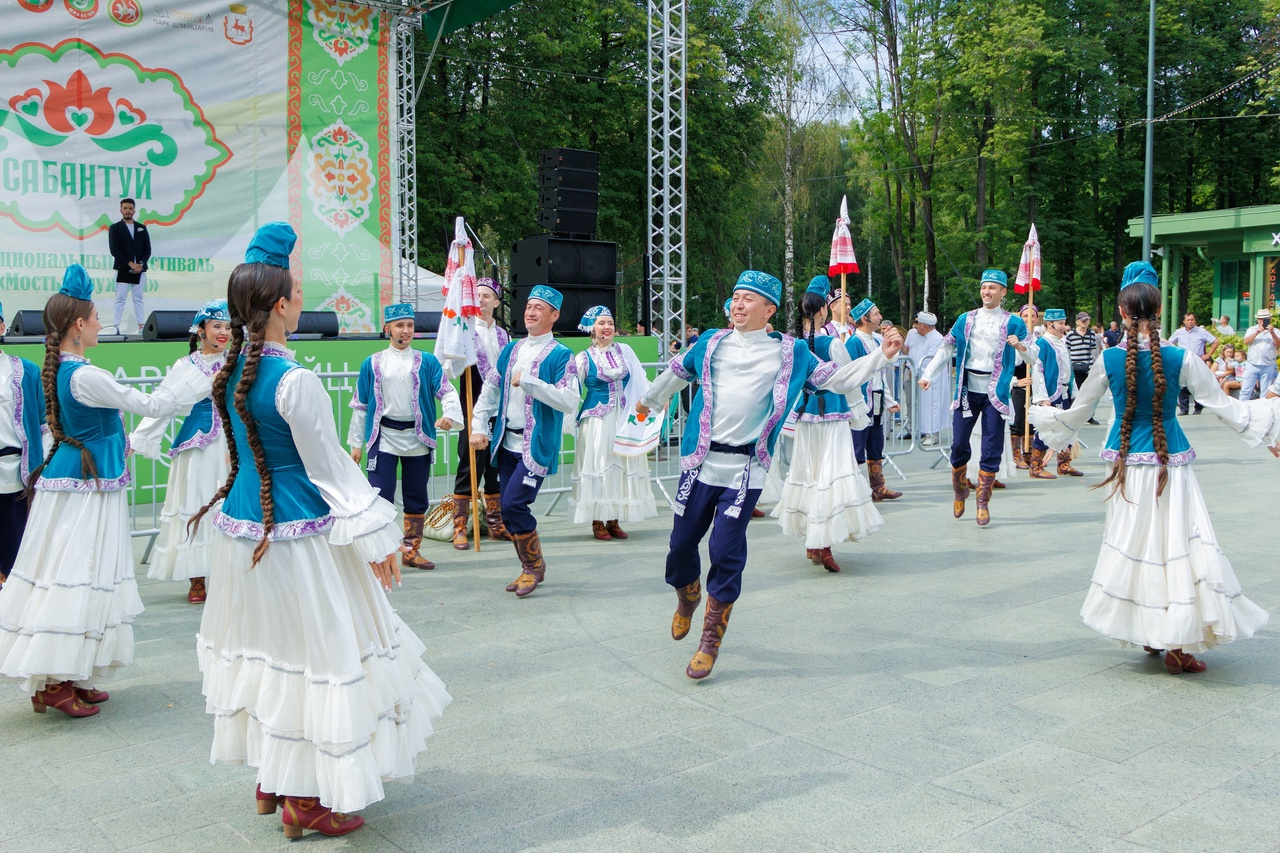 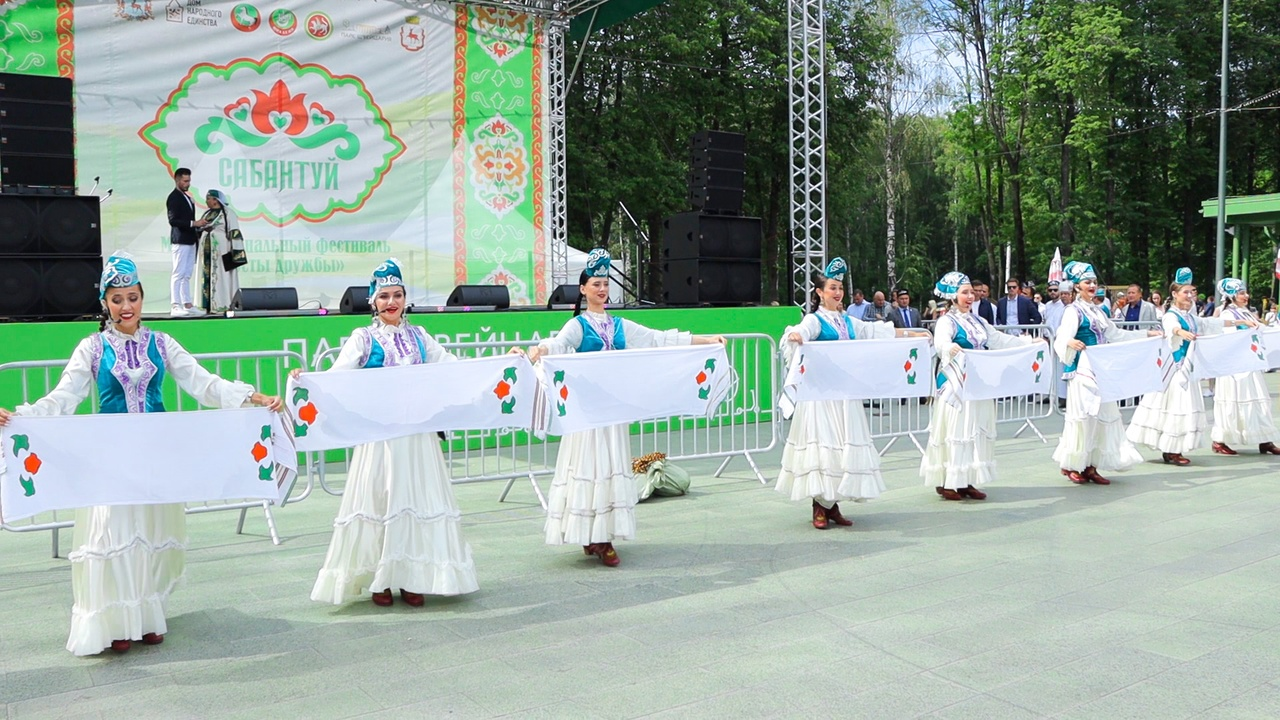 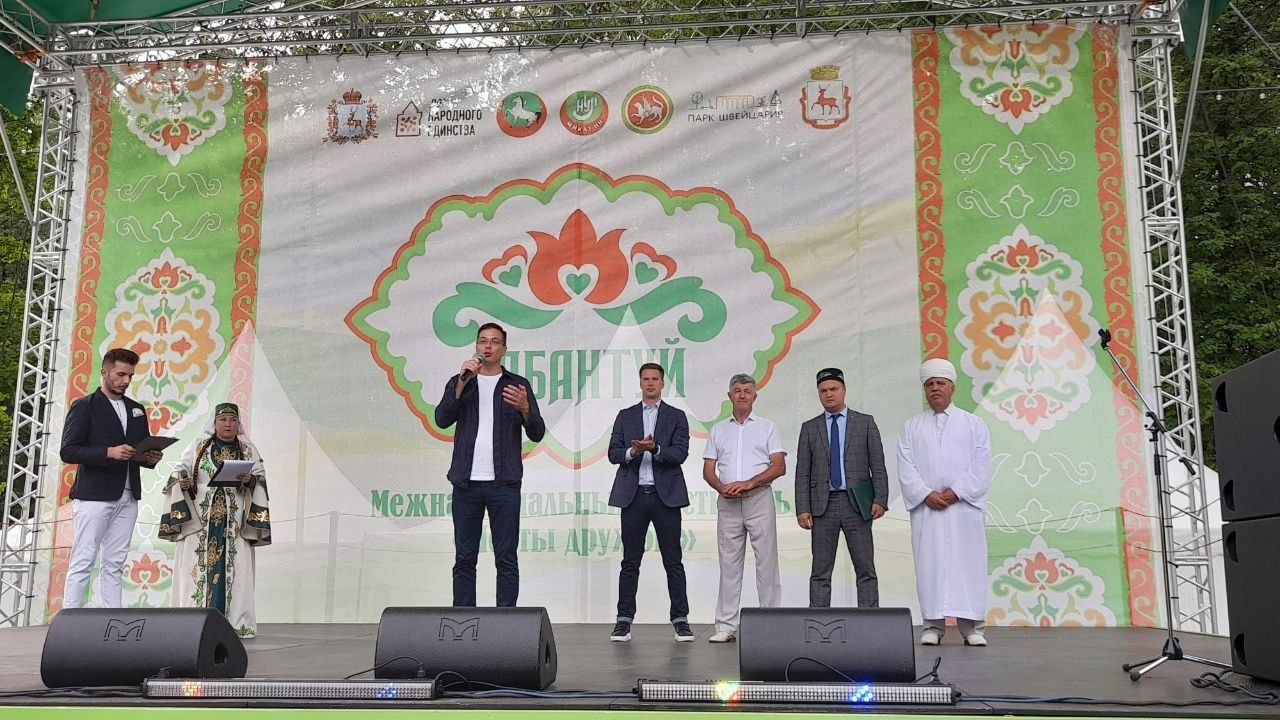 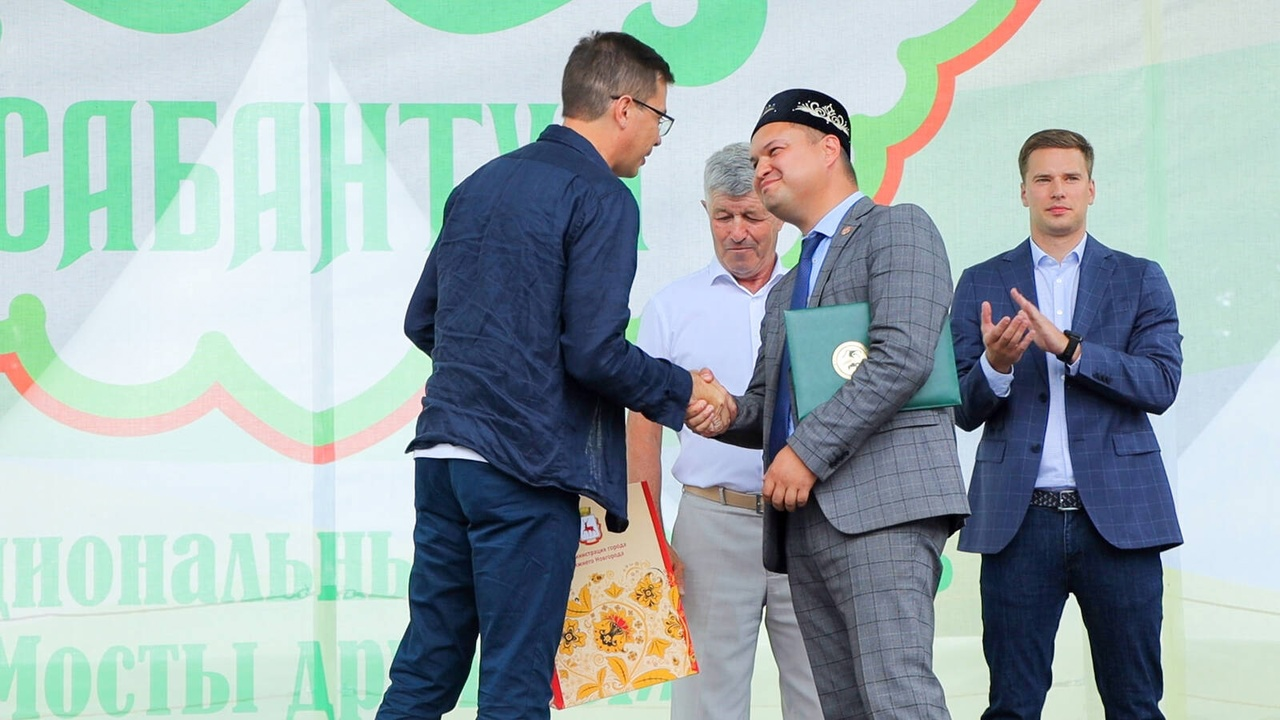 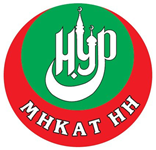 с
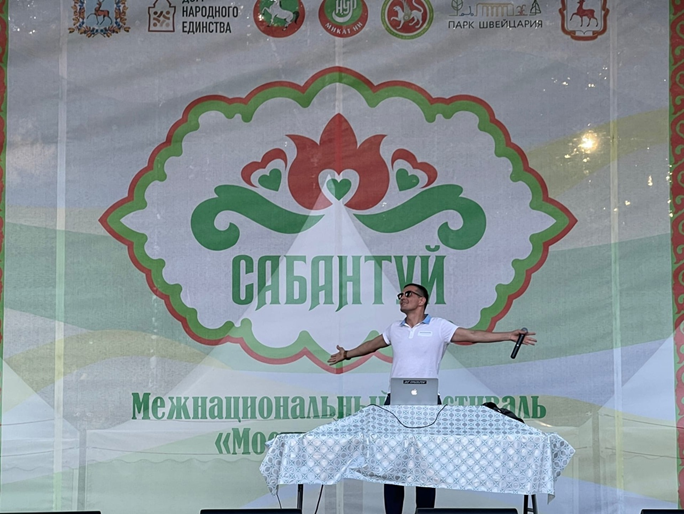 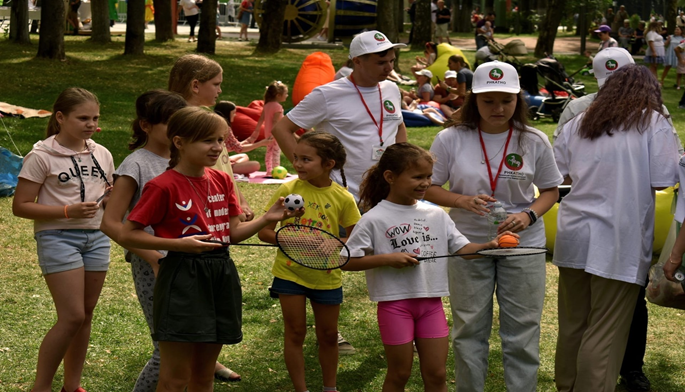 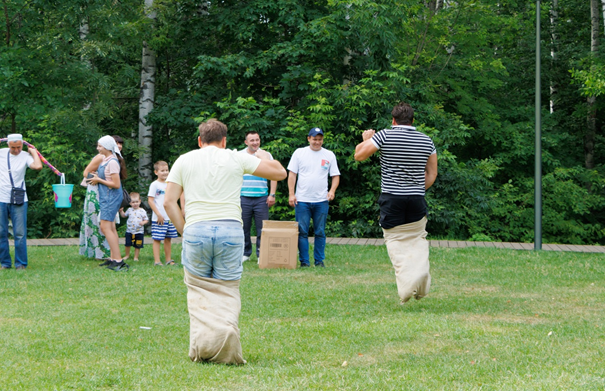 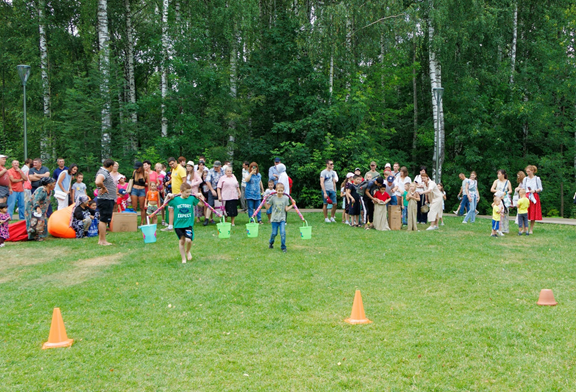 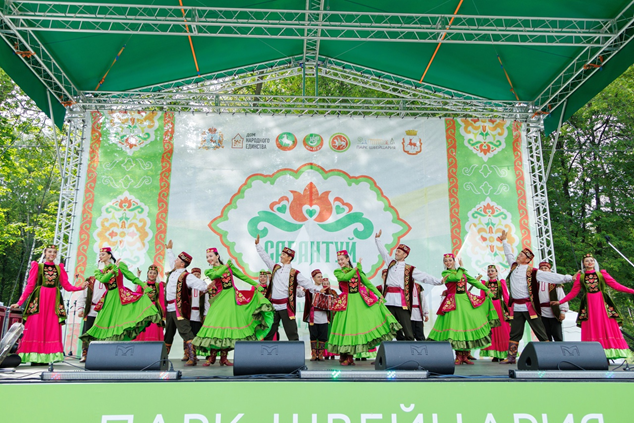 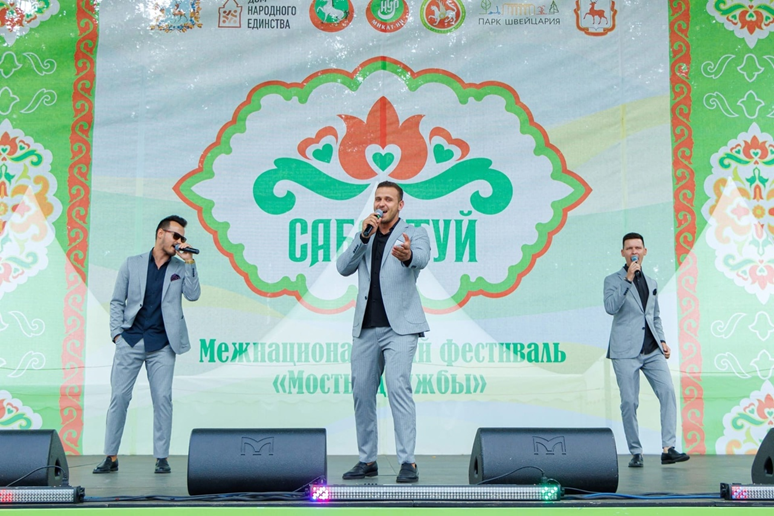 с
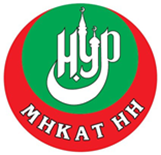 с
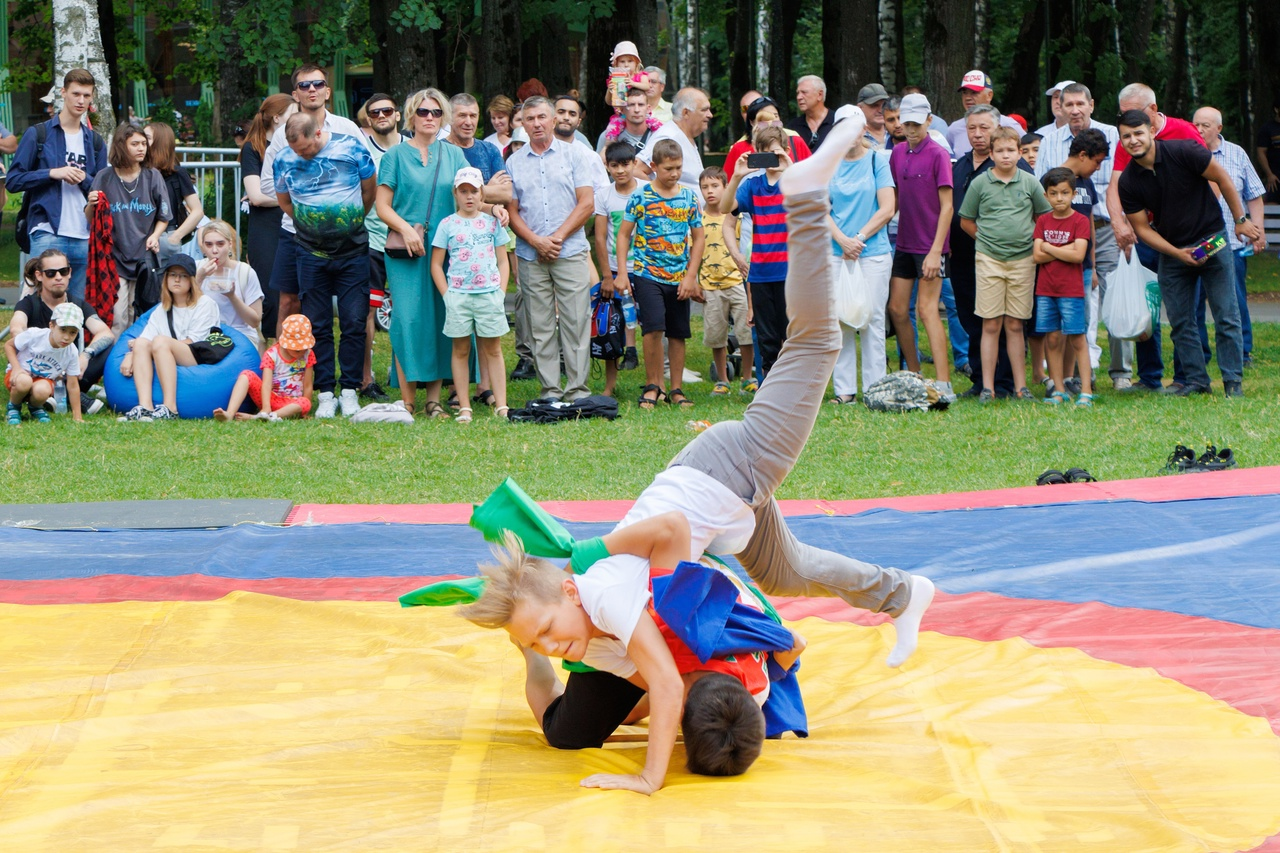 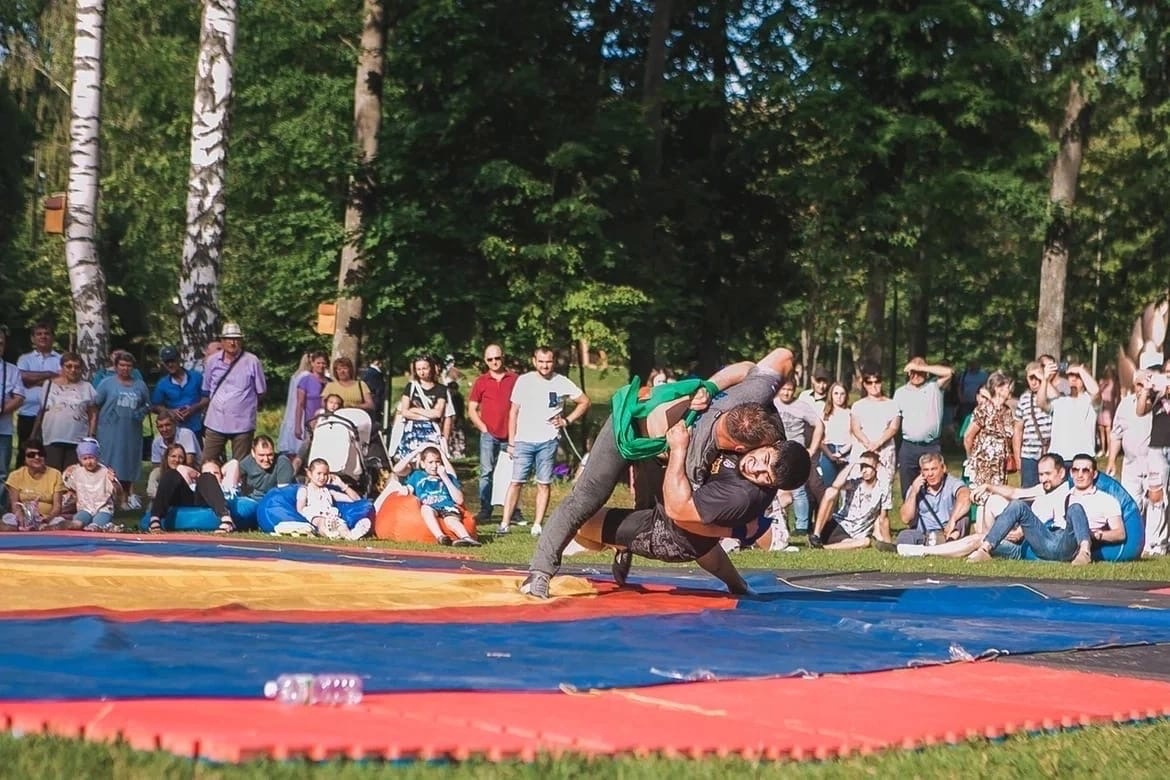 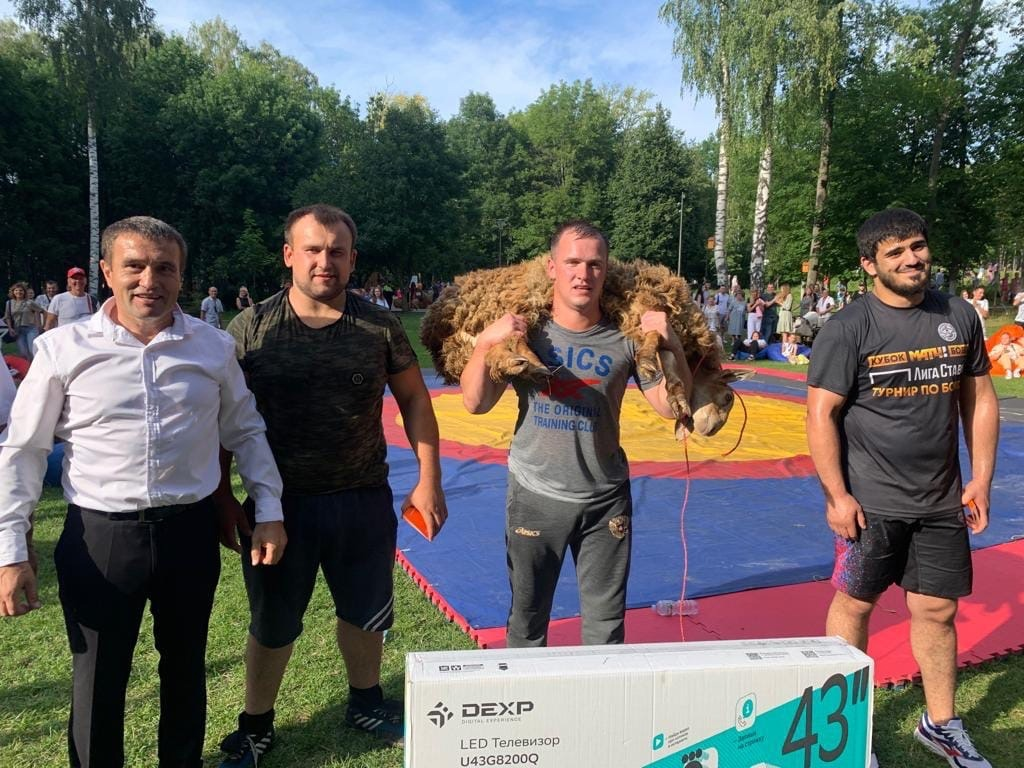 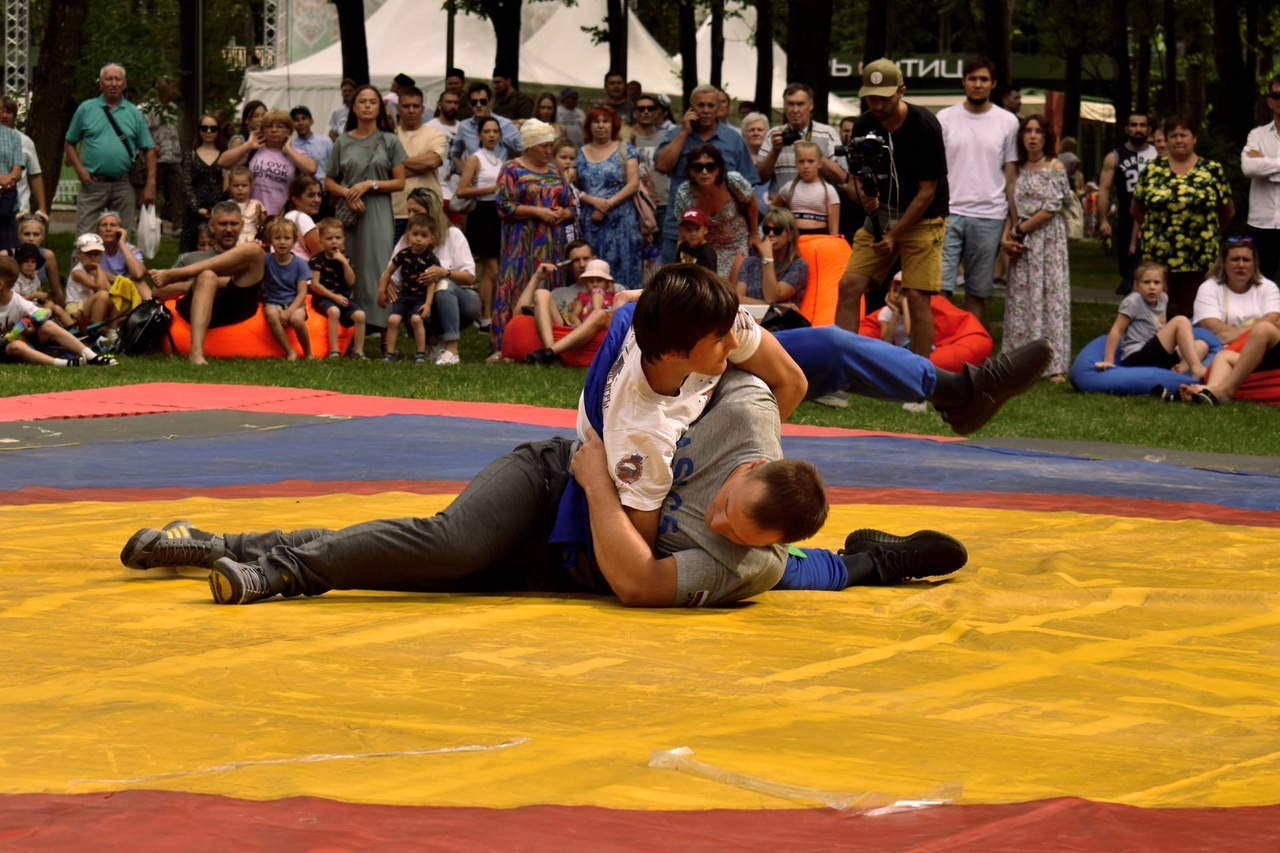 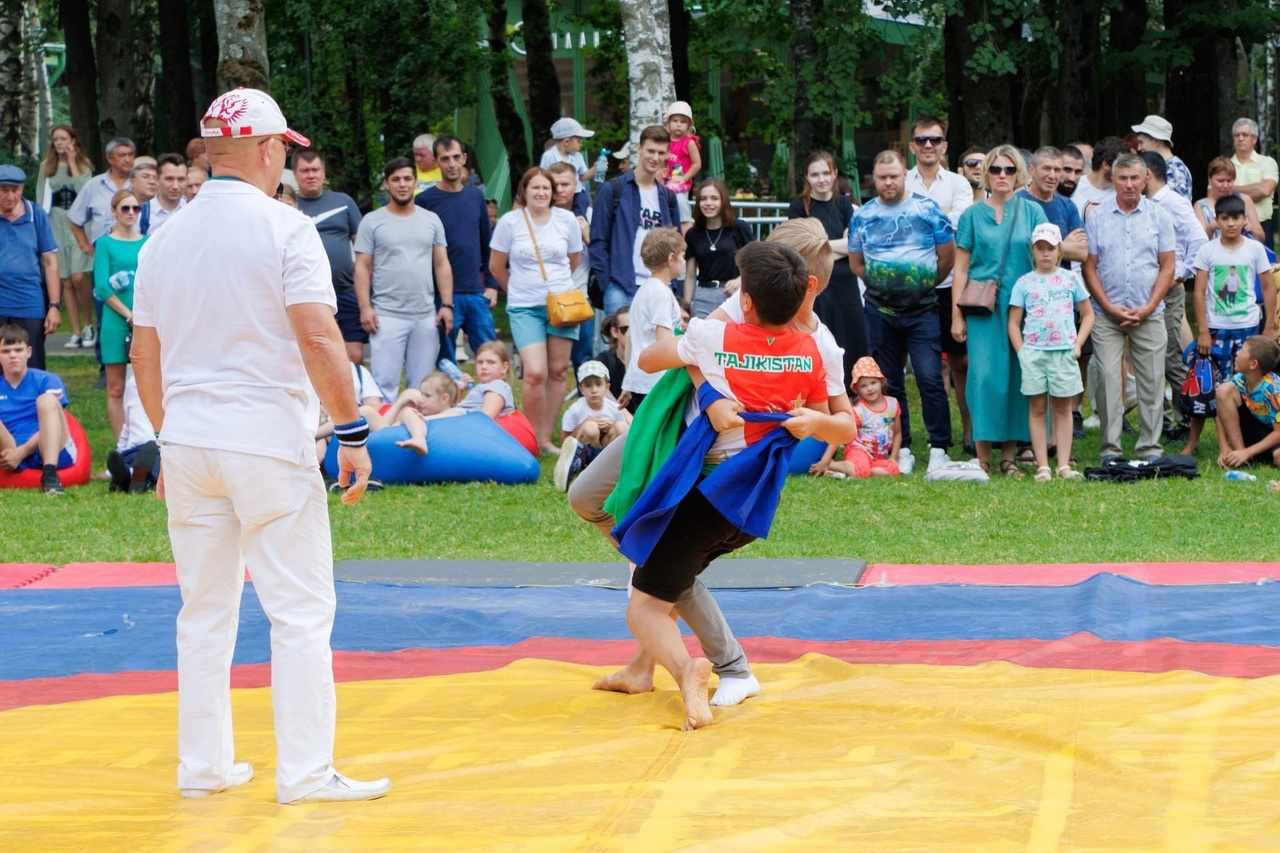 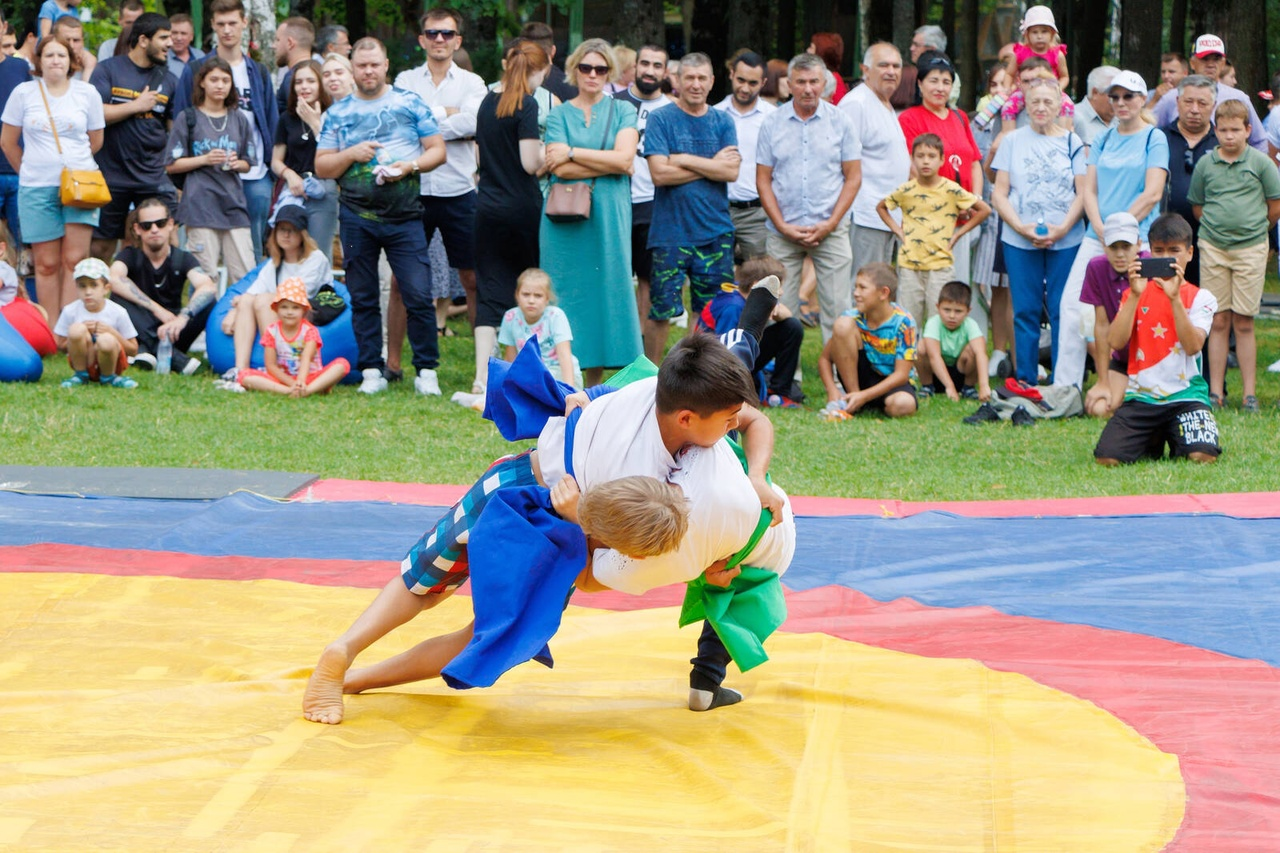 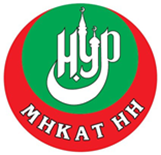 я
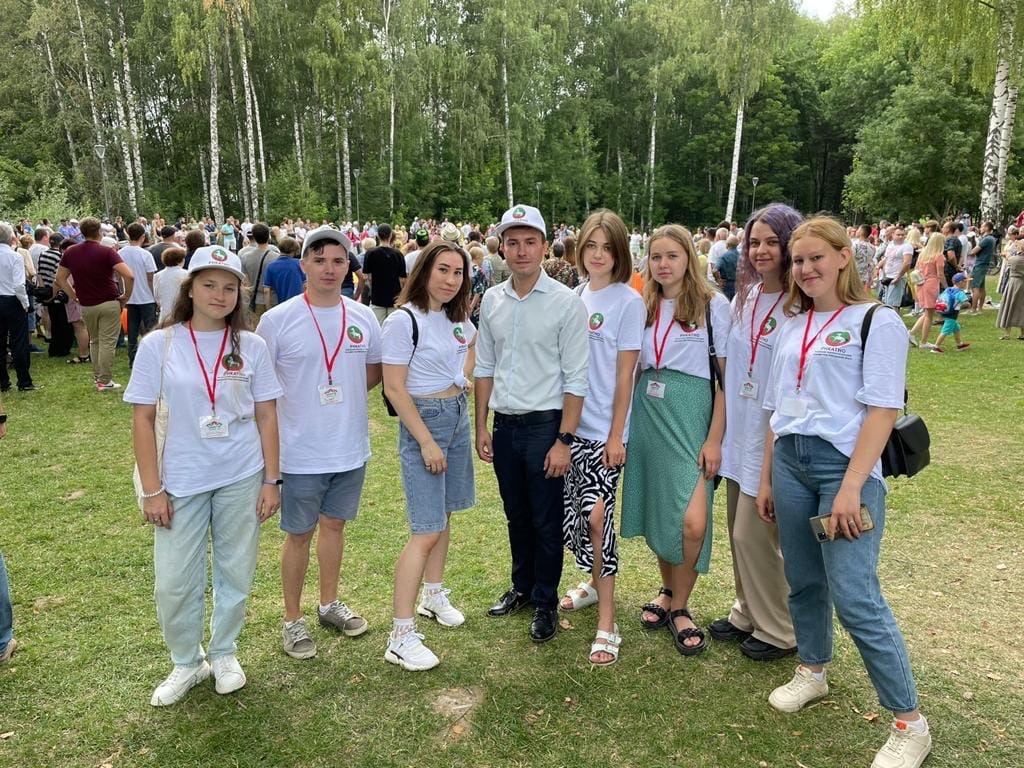 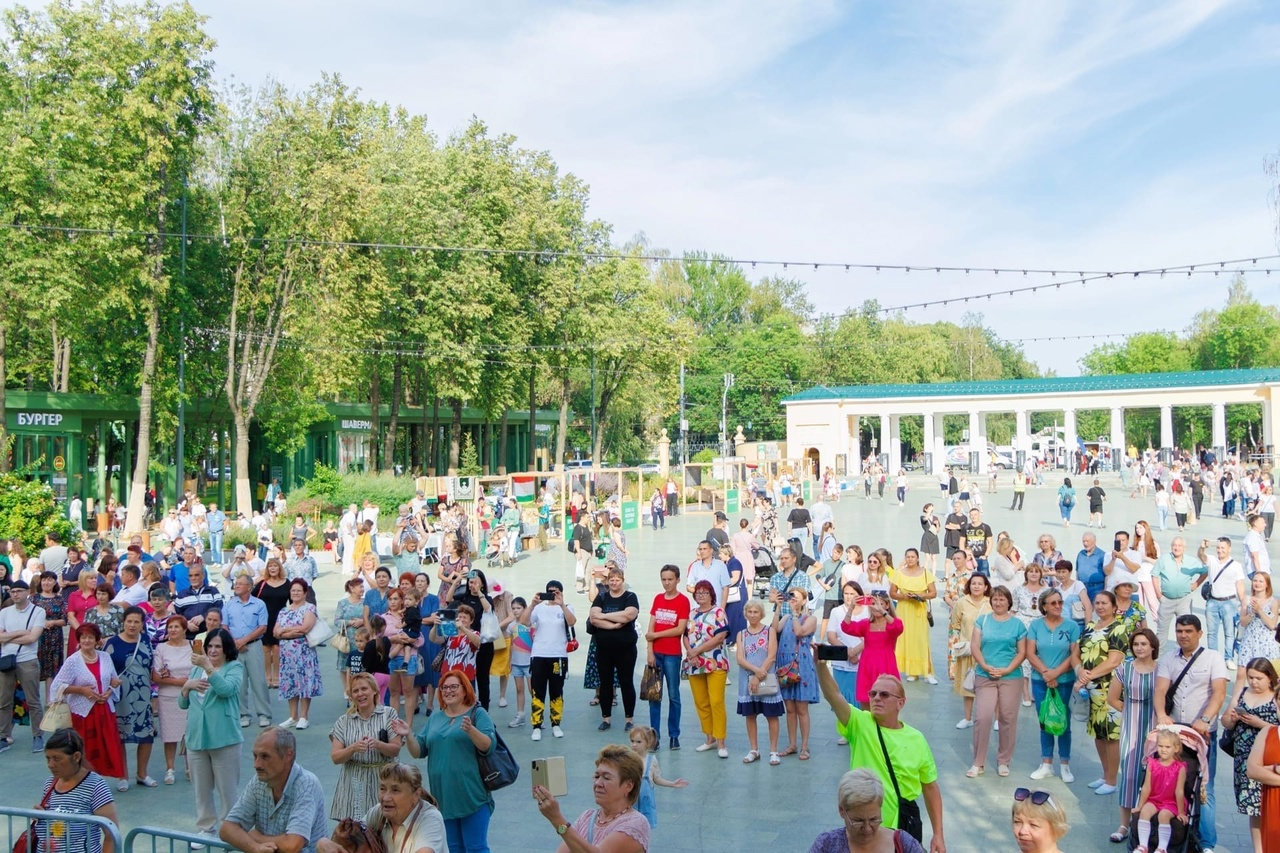 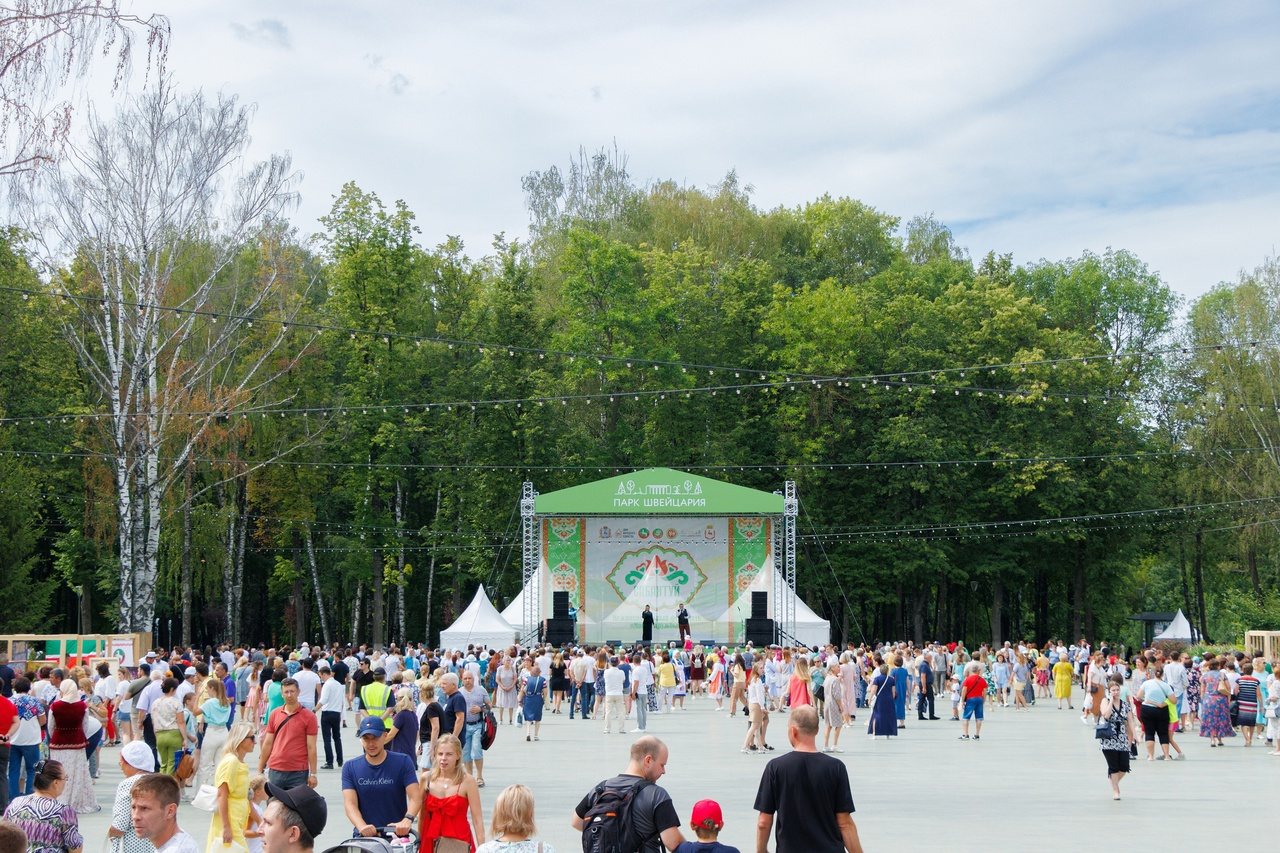 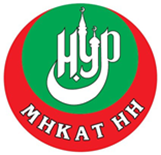 Результаты (количественные и качественные)
https://vk.com/video-71672068_456239102?list=414c564b356b789969
https://rutube.ru/video/c82c70df0ce035cedc460fdc4819f7f3/
https://vk.com/swisspark_nn?w=wall-198182511_6786
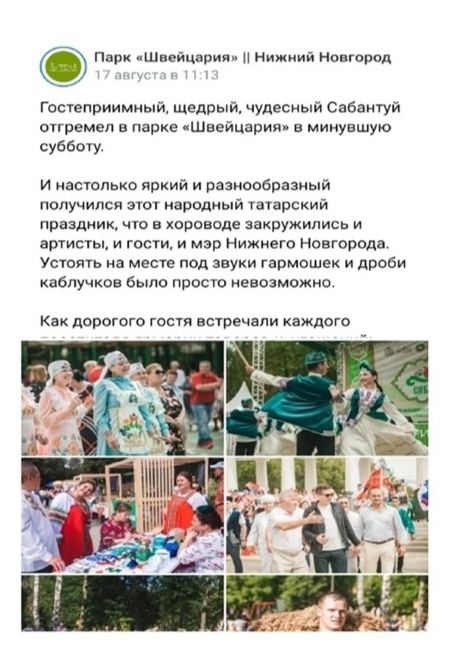 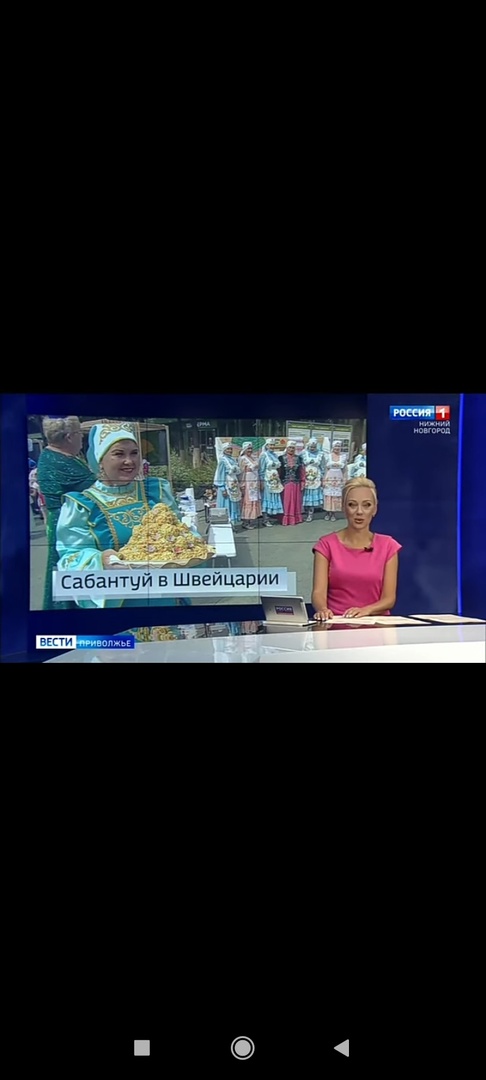 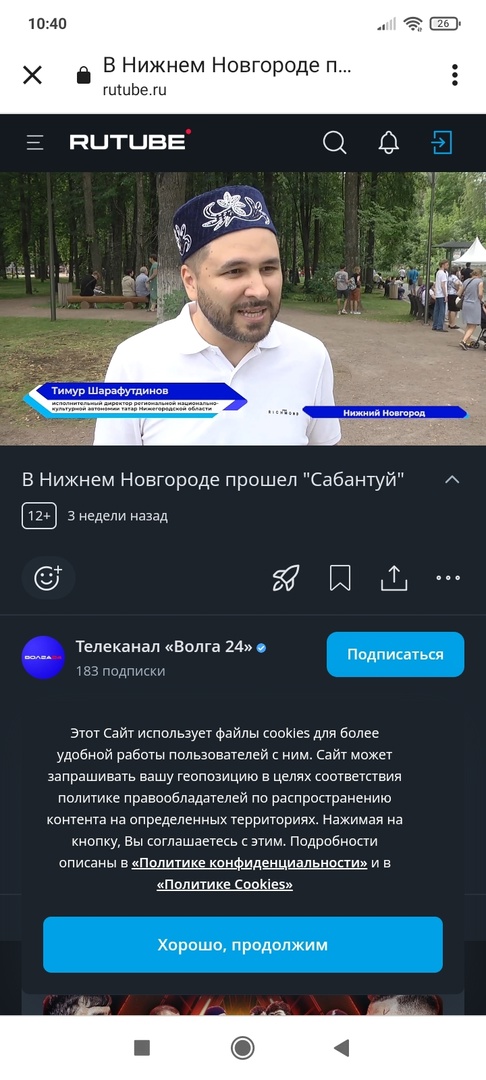 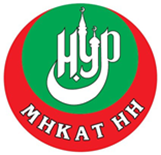 Направления расходования субсидии
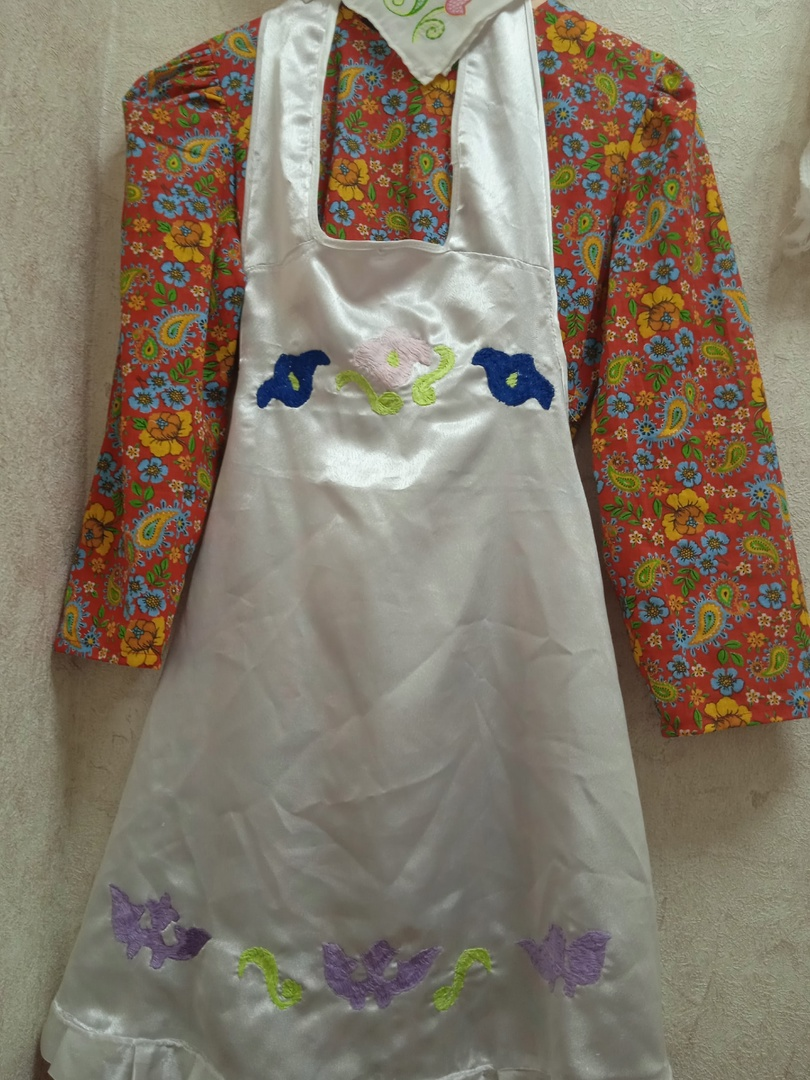 т
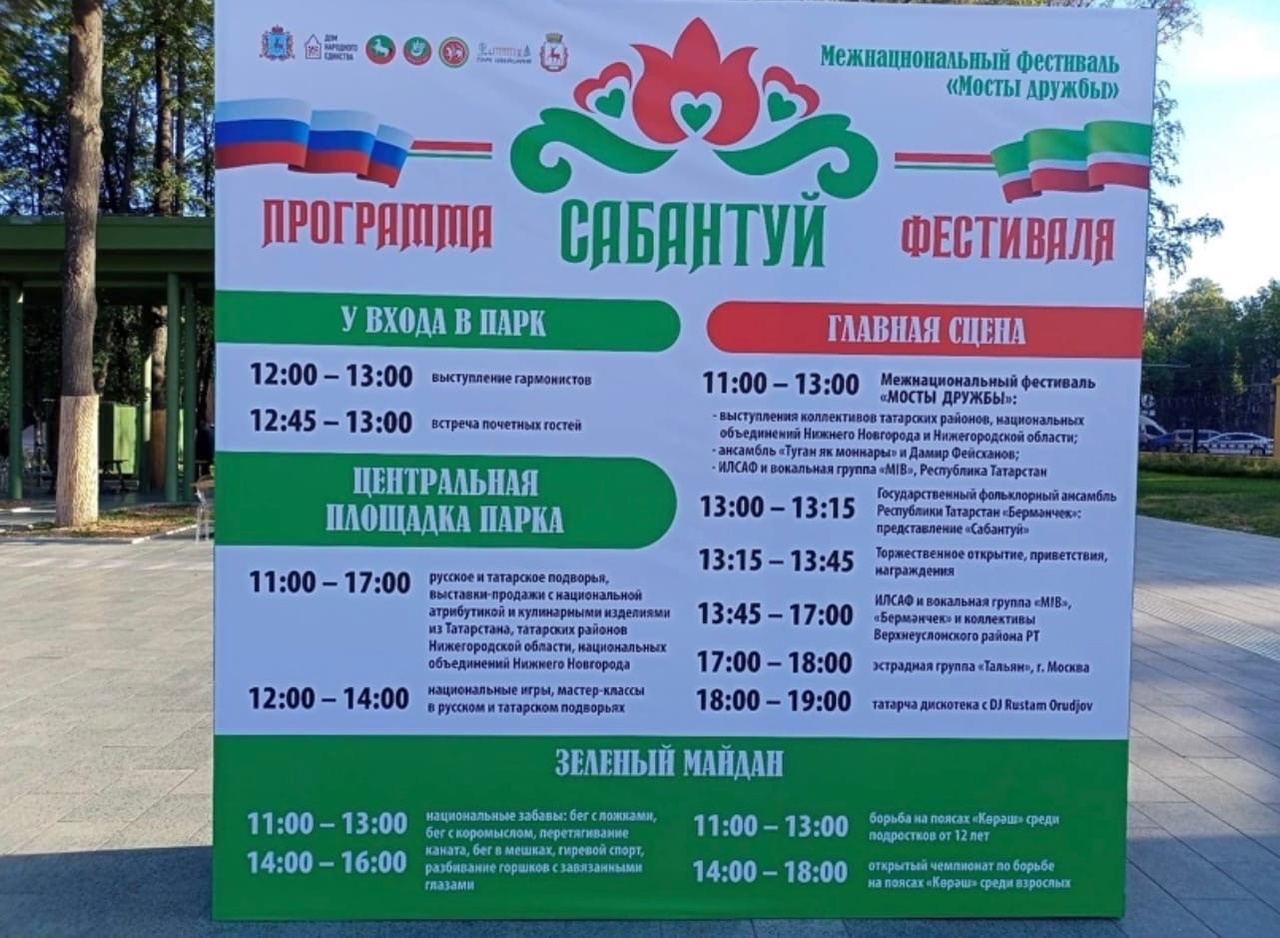 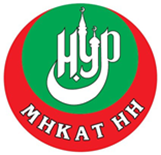 и
.
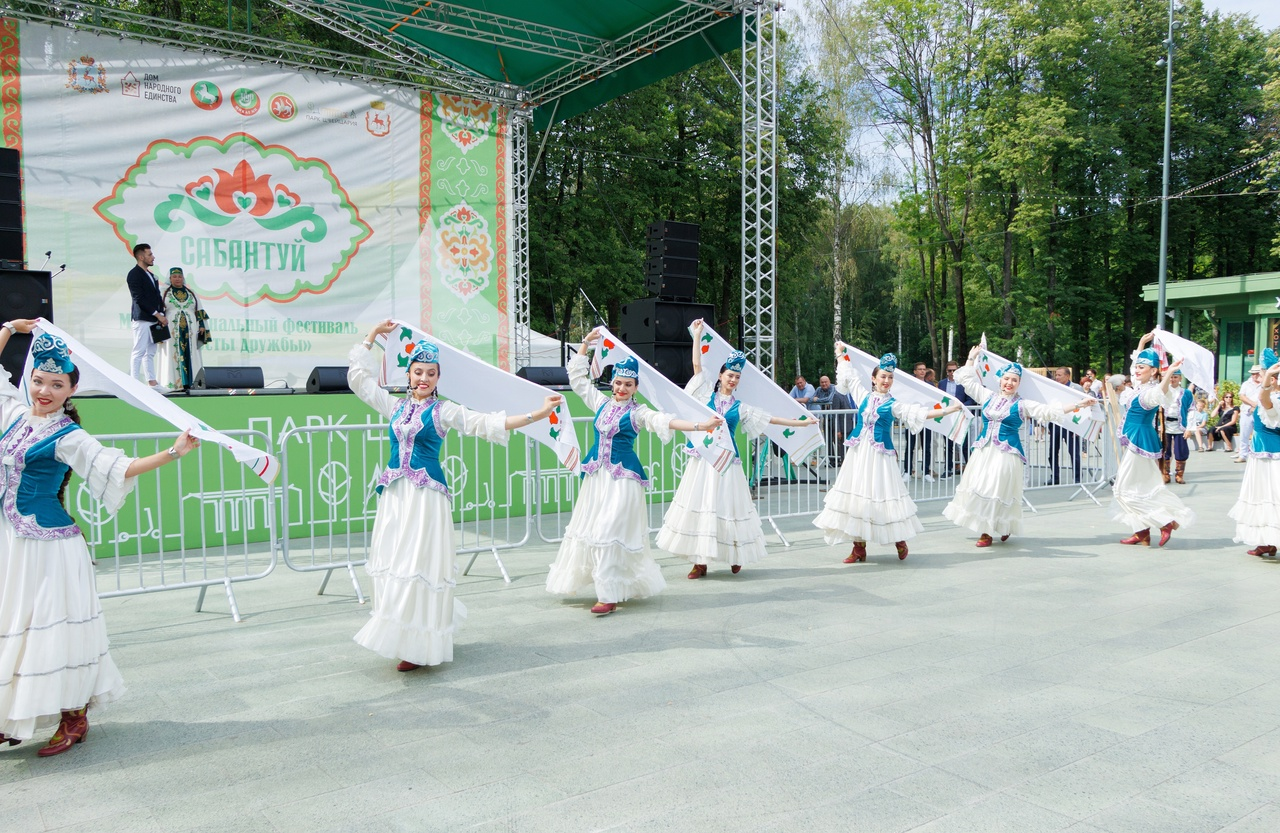 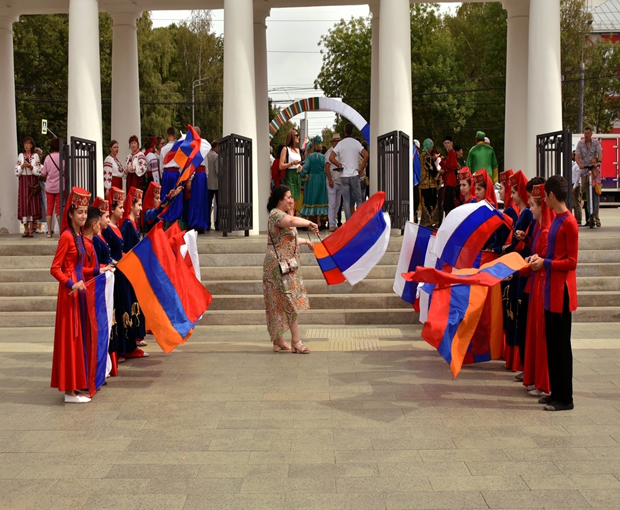 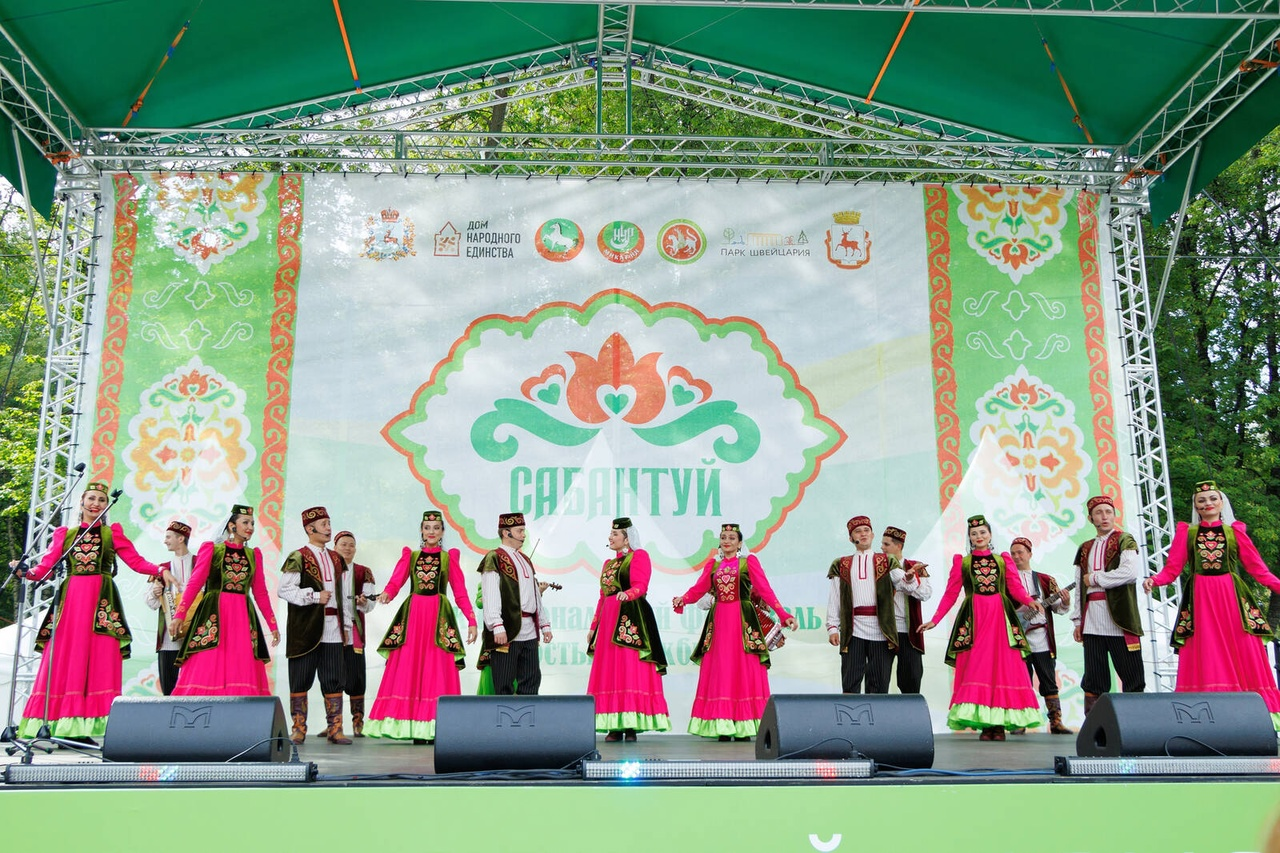